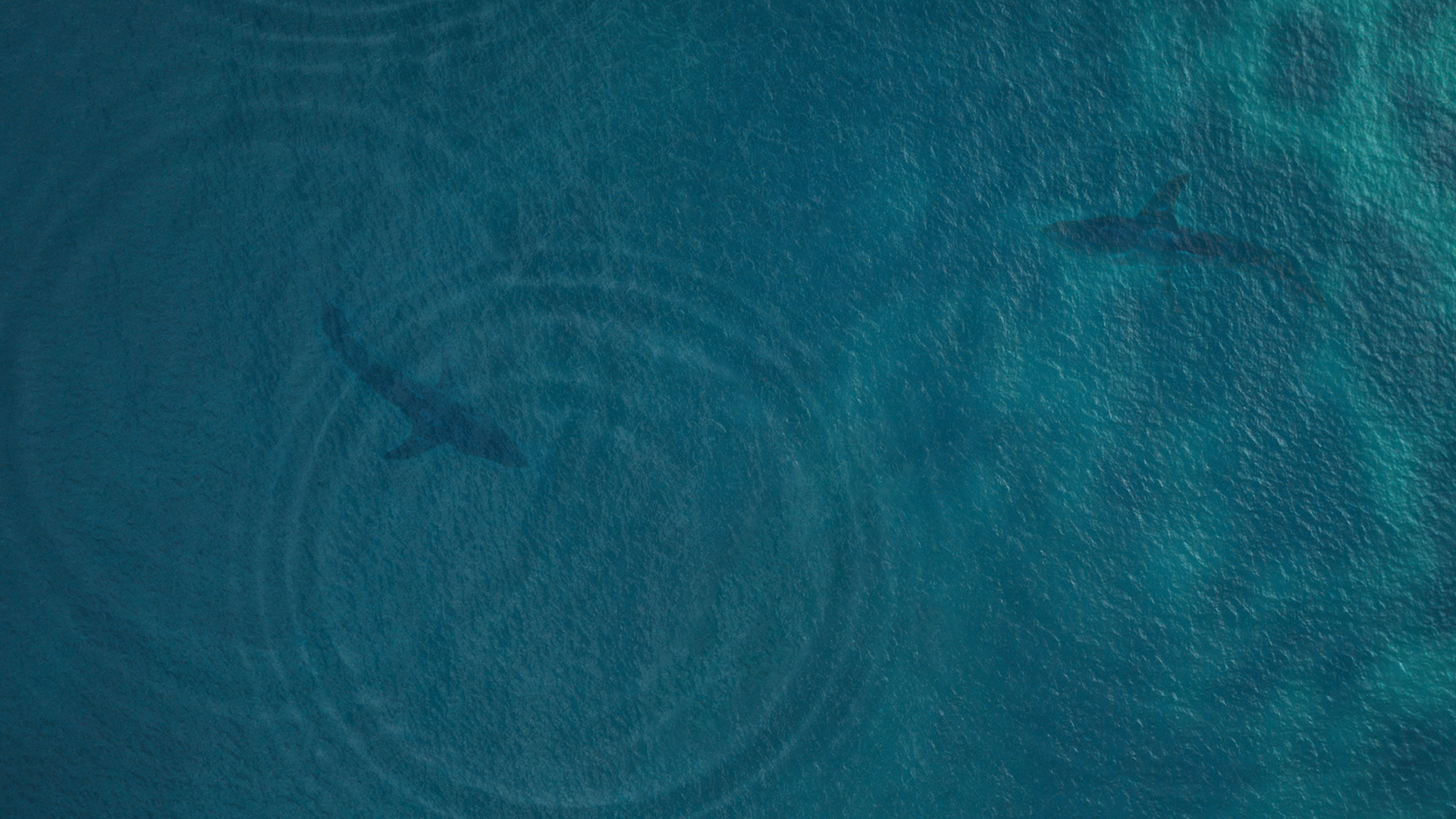 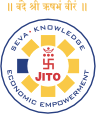 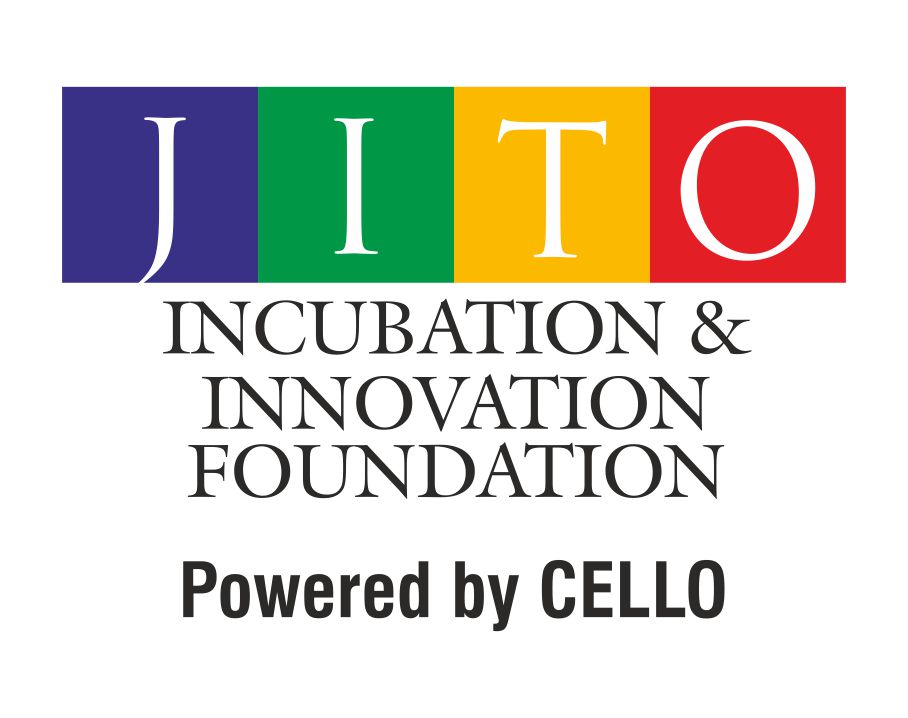 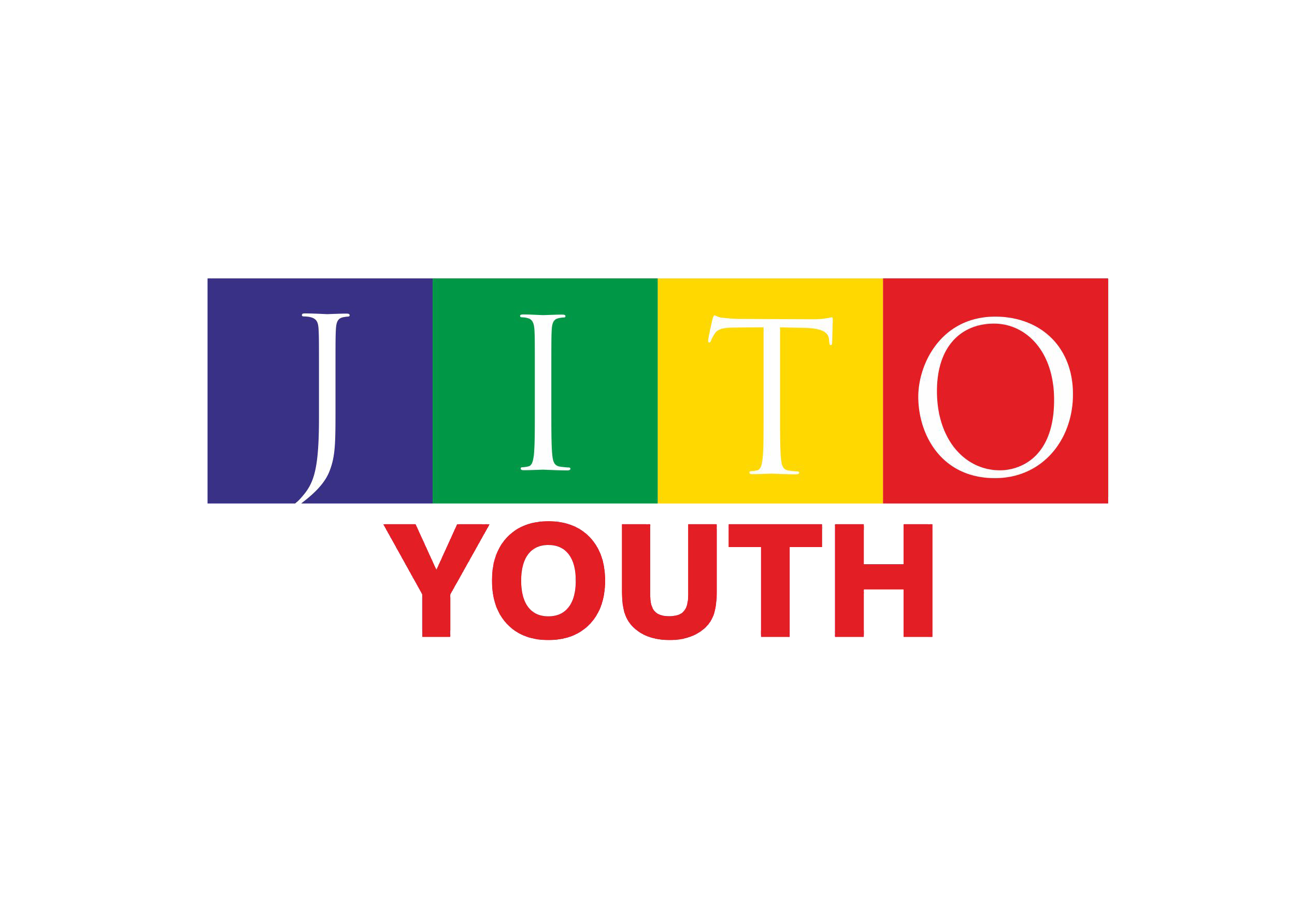 JIIF SHARK ANGELS Rules and Regulation
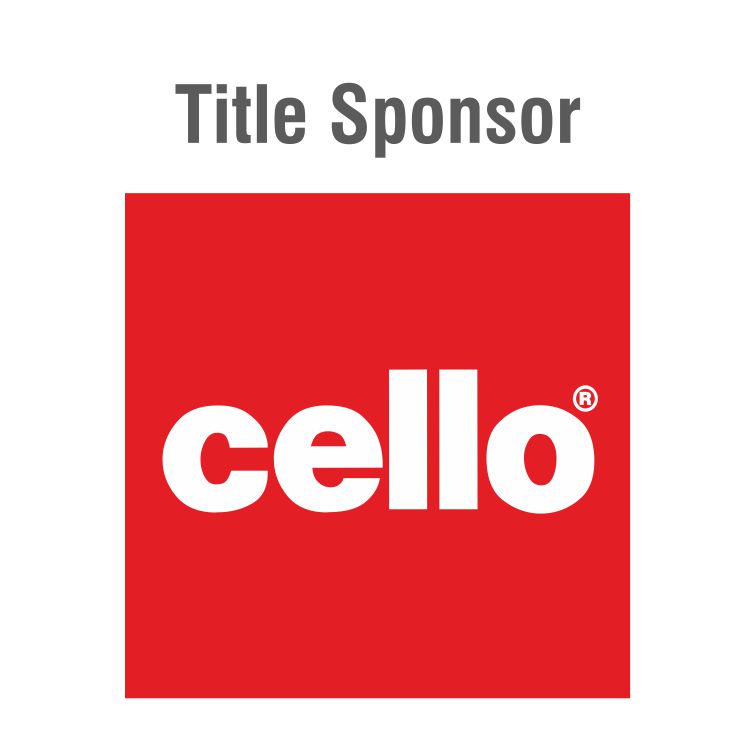 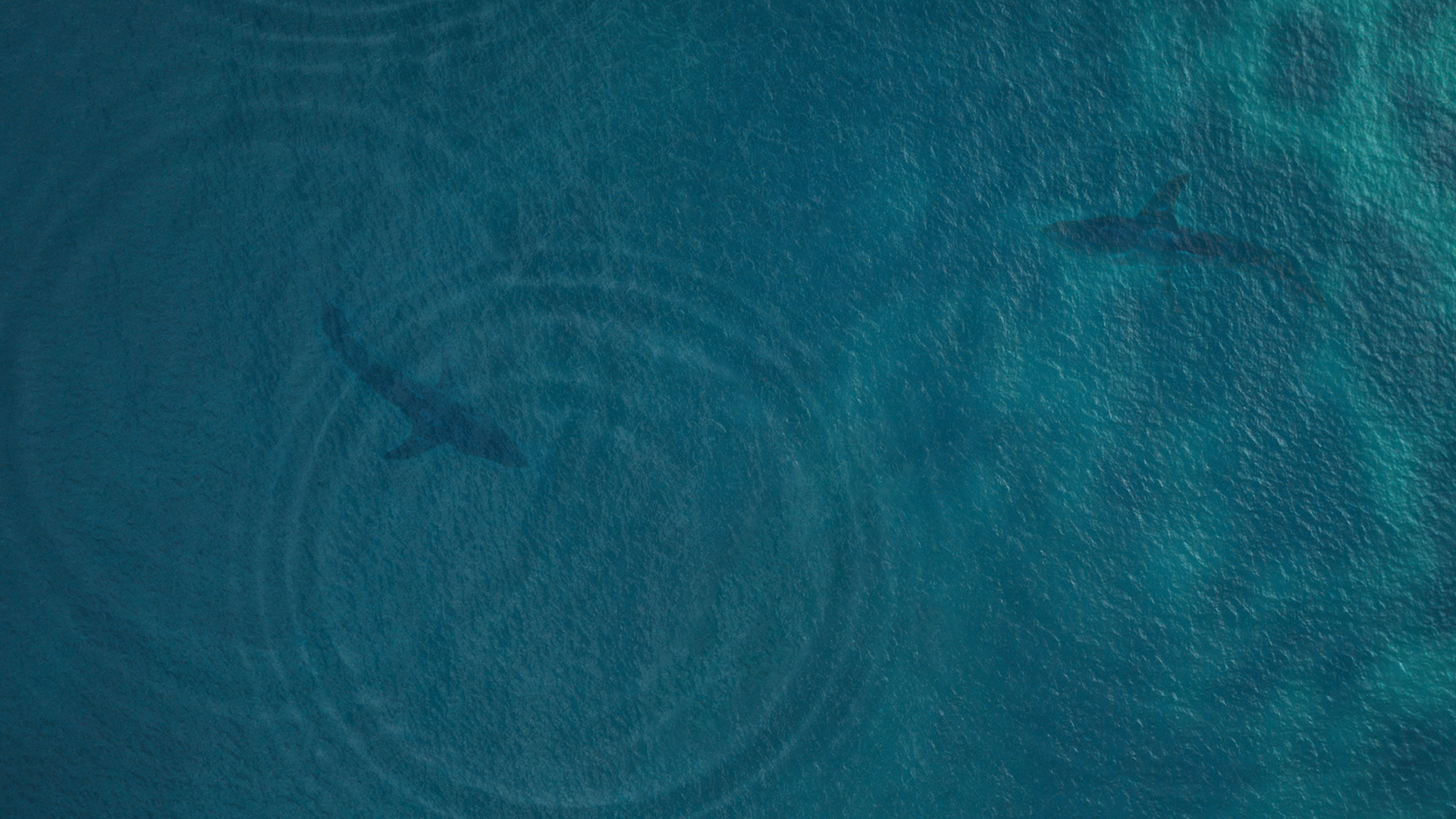 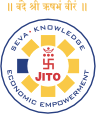 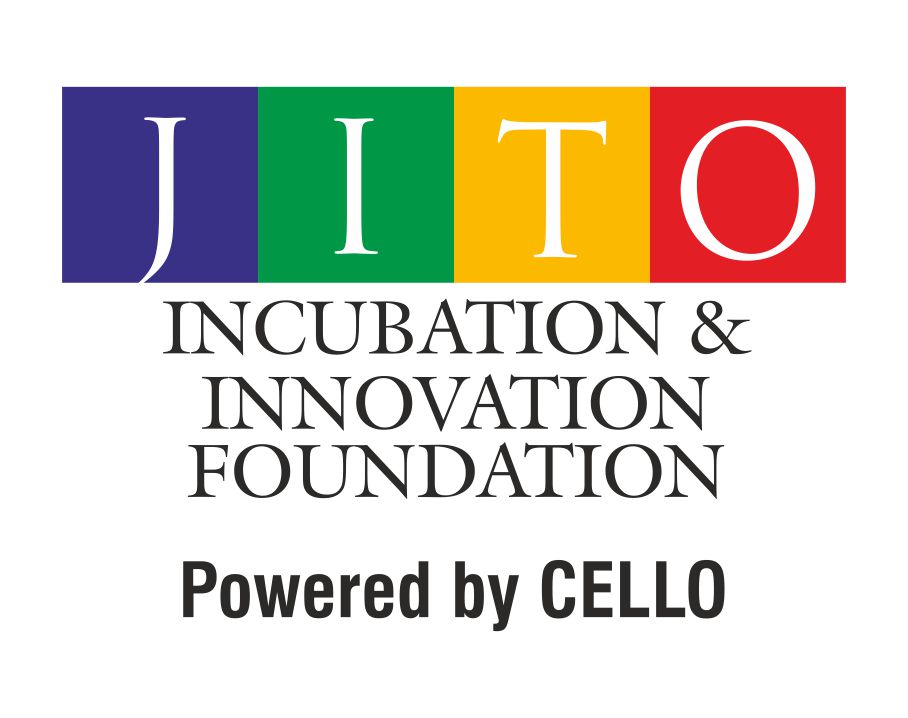 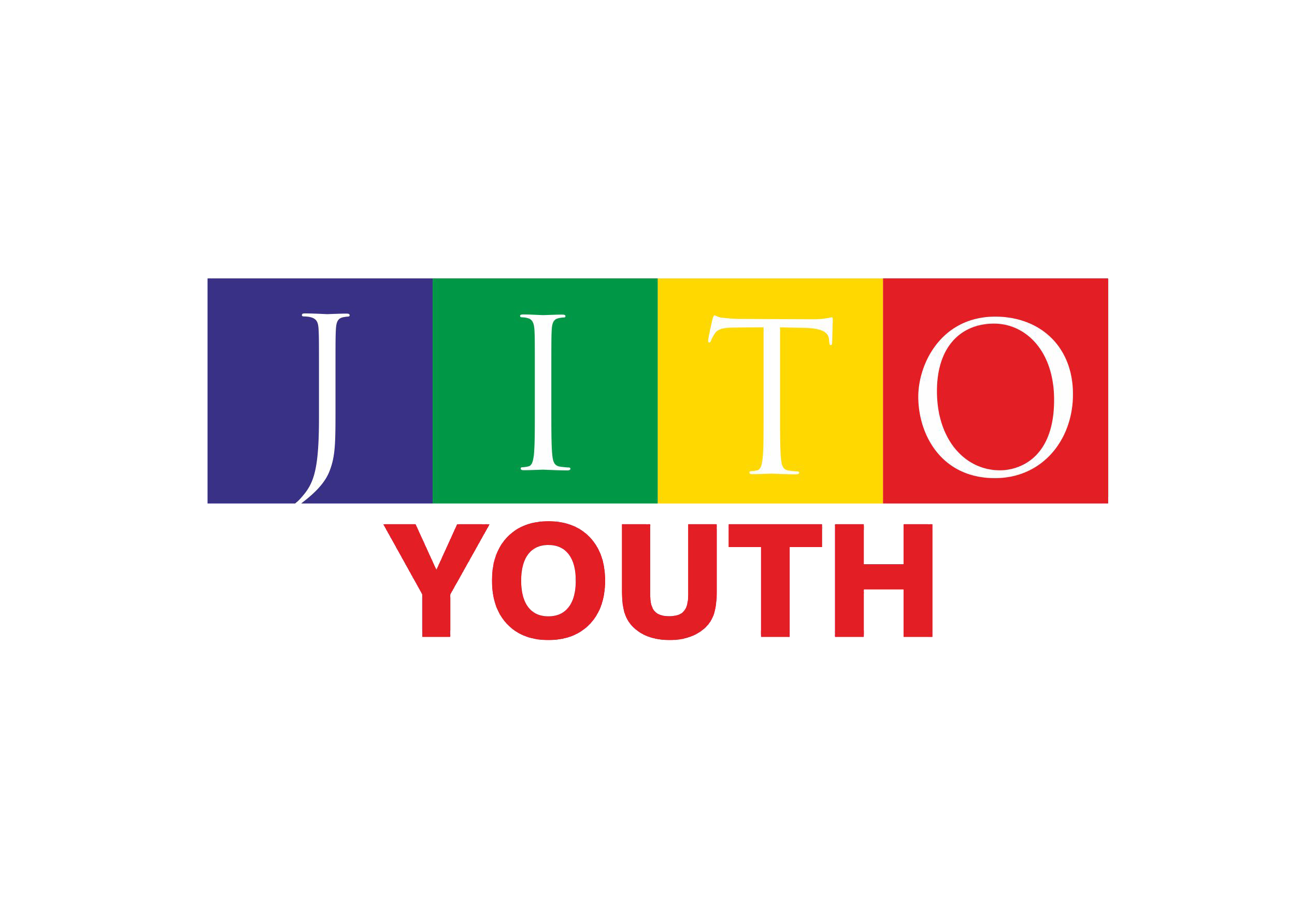 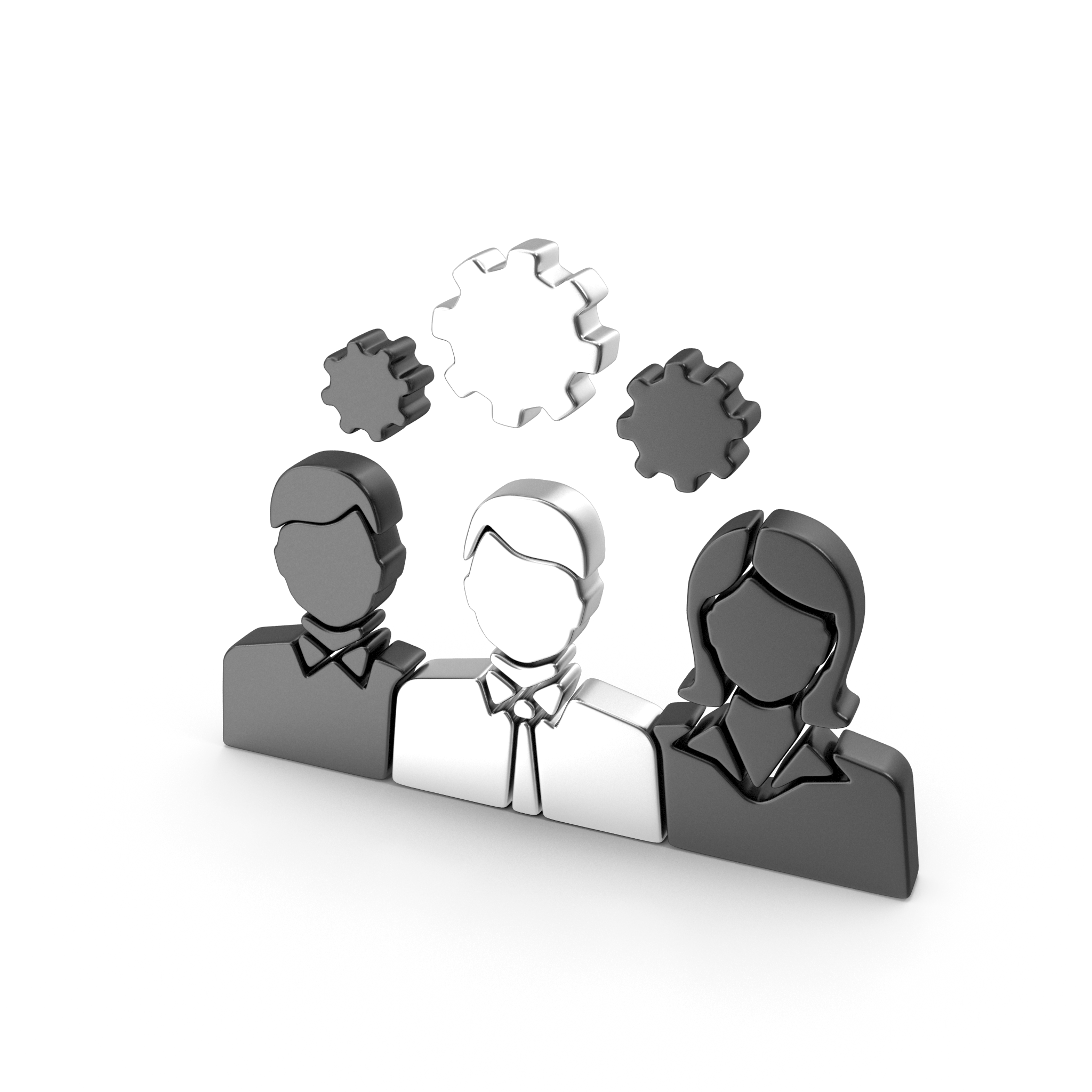 Judging Criteria
Team (Team/Founder's Experience, Proven Success/Deliverable History, Completeness of Team in terms of complementary skill sets, etc.)

Product/Service Market Fit (Strength of product/service in terms of addressing market problem/unmet need. Attributes such as uniqueness, innovation of product/service will be covered here as well. Overall, we should see how acceptable the product/service will be among the customers. Is the product/service disrupting the market or creating something of unique net present value?)

Scalability (Is the market large enough to put in more financial and other resources in the venture? Will the VC/Angel money result in strong multiplier for the venture. More scalable the venture, higher the rating. Industry size/growth rate, etc. will be covered here. Scalability will also cover areas such as timing of the product/service, uncertainty/threats surrounding industry/market)

Competition (Who are the other major players in the space? How easy or difficult is it to replicate product/service? Entry barriers will be covered here. Higher the competition, lower the rating.
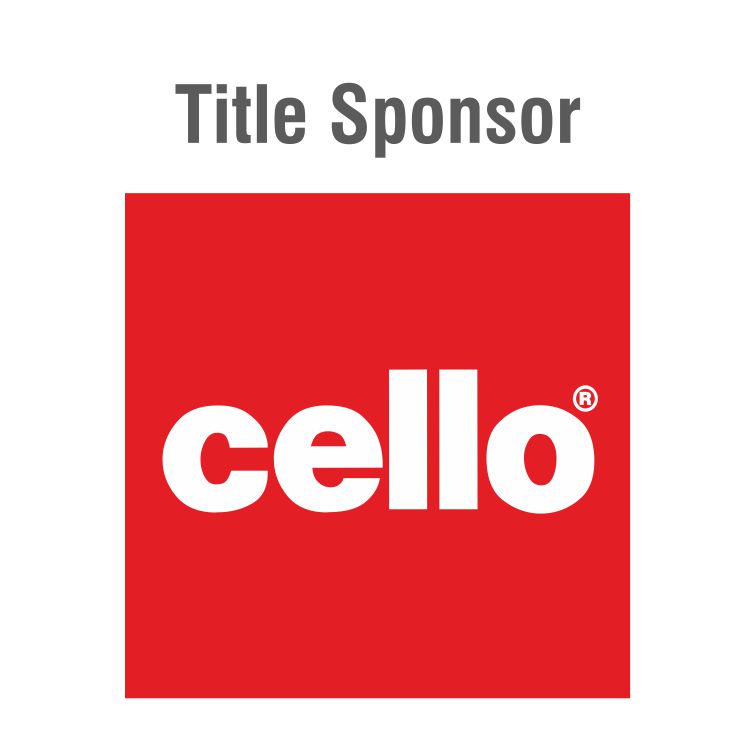 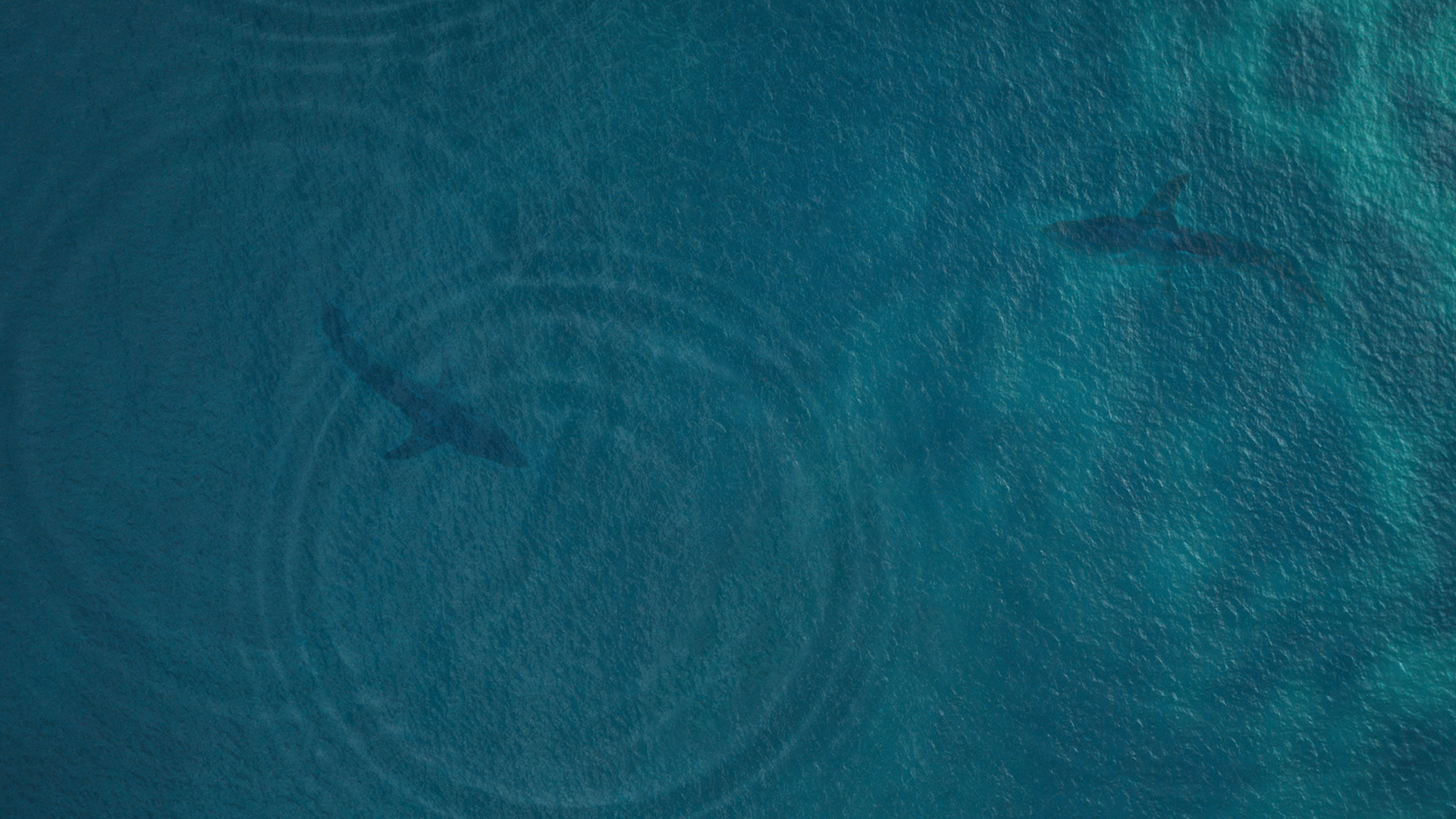 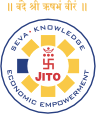 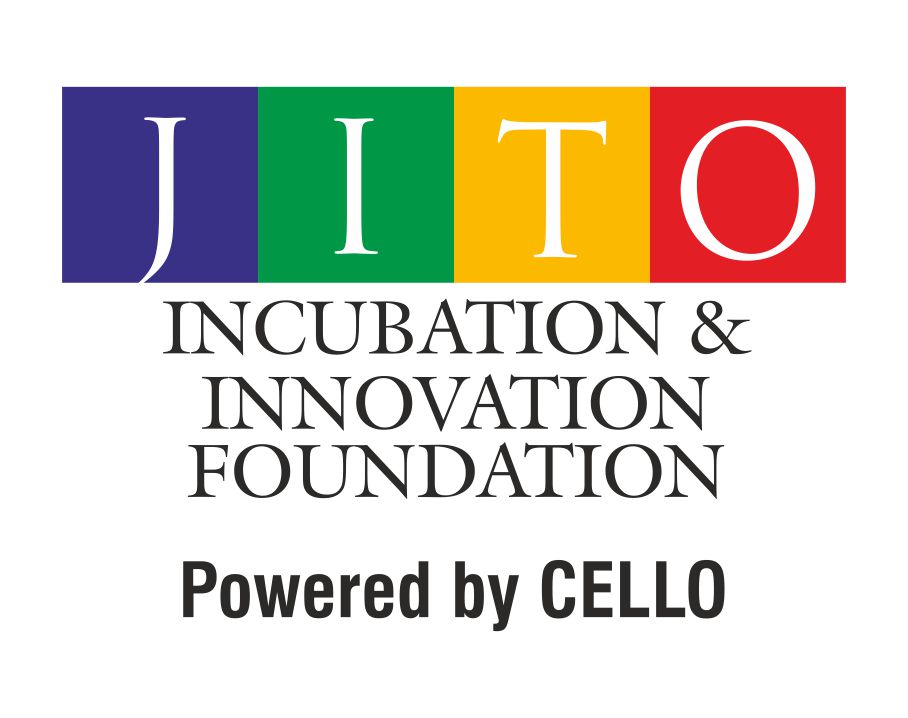 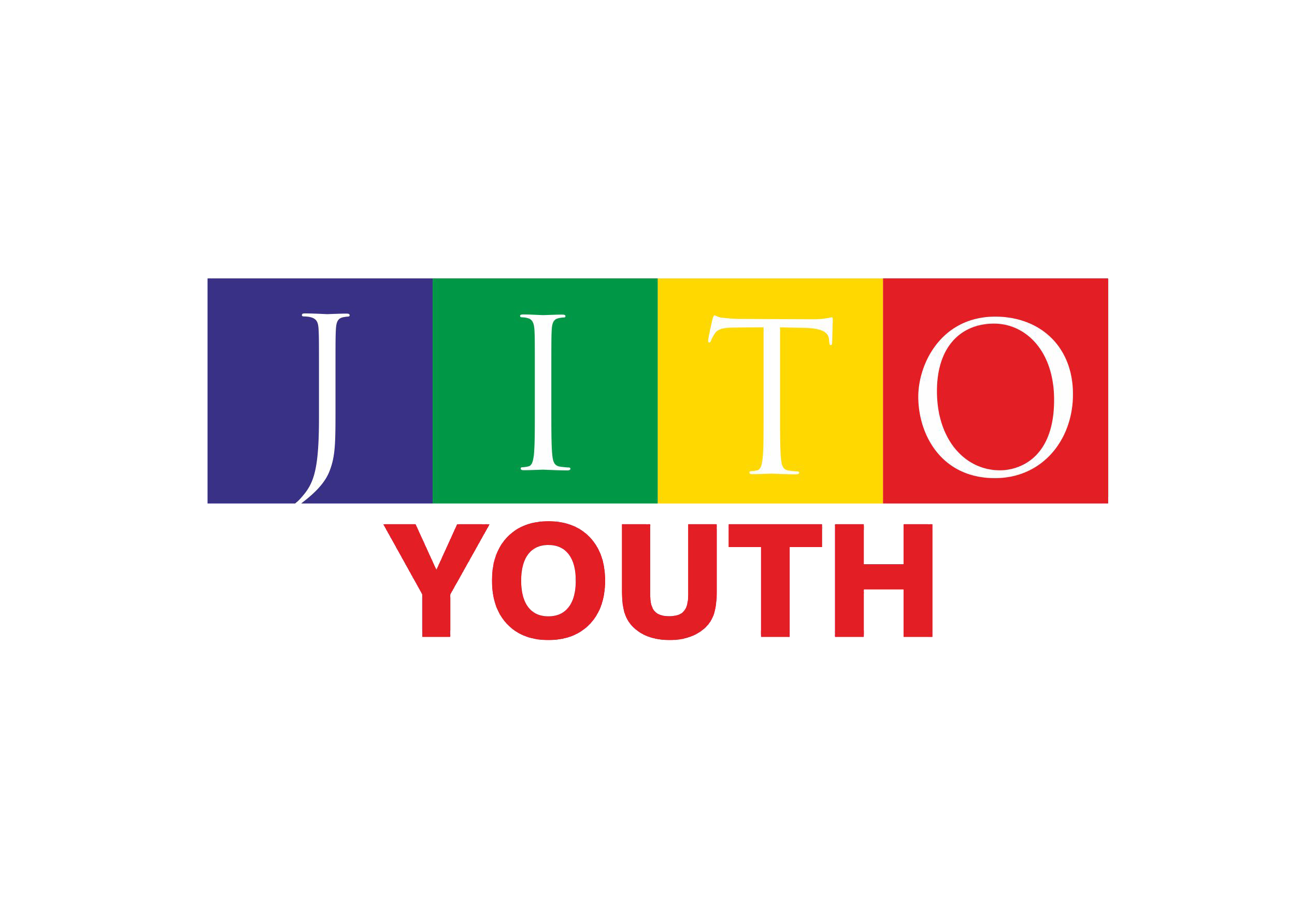 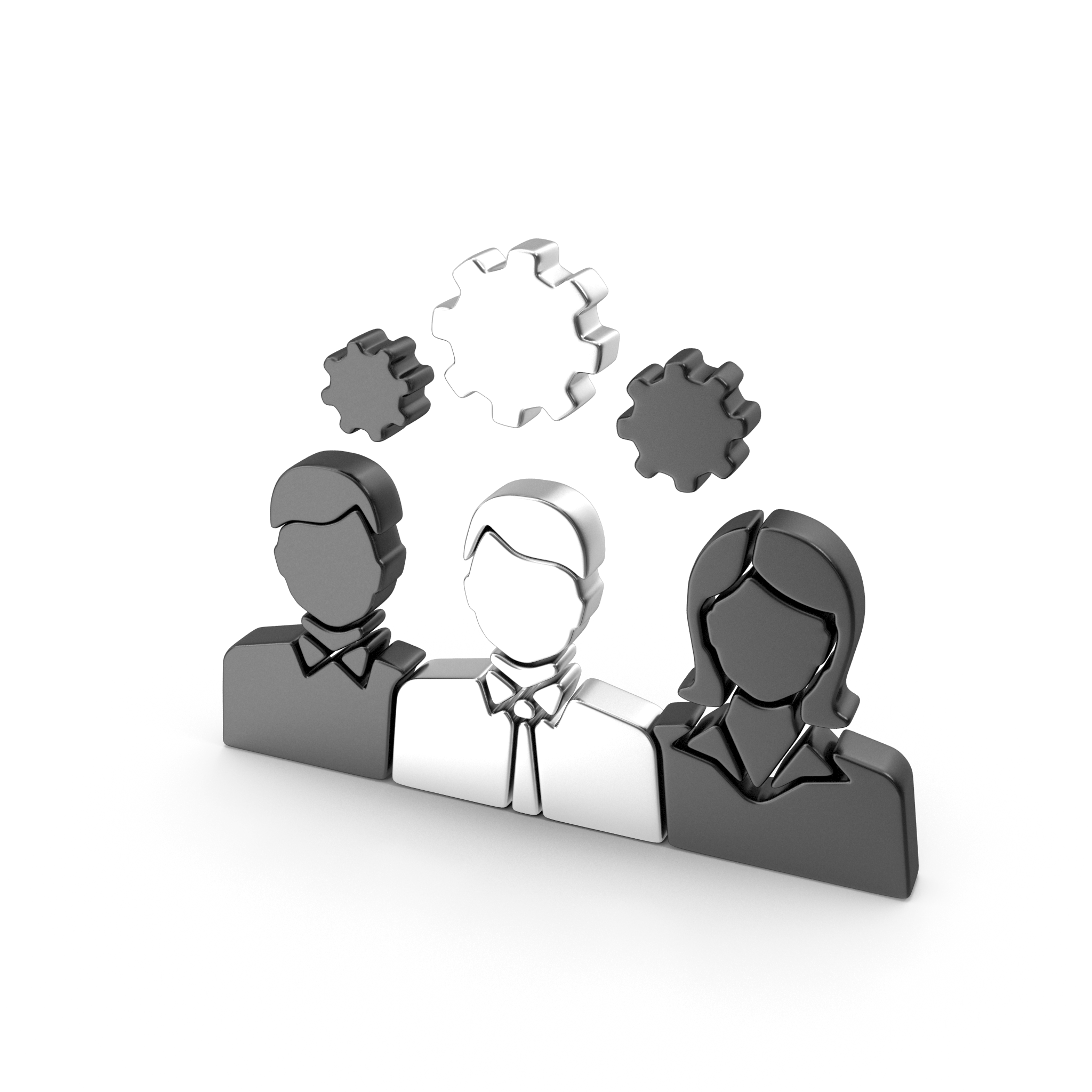 Judging Criteria
Traction (At What Stage the venture is: Is it just POC or the company has unpaid customers/paid customers/growth stage? Better the traction, higher the rating.)

Deal (How favorable is the deal in terms of valuation/terms.)

Investment Requirements/Cash Flows: (Is the investment being made justifying the ability of the venture to generate sufficient cash flows/revenues? We will consider issues such as burn rate, etc. here.)

Additional Parameters, if any.
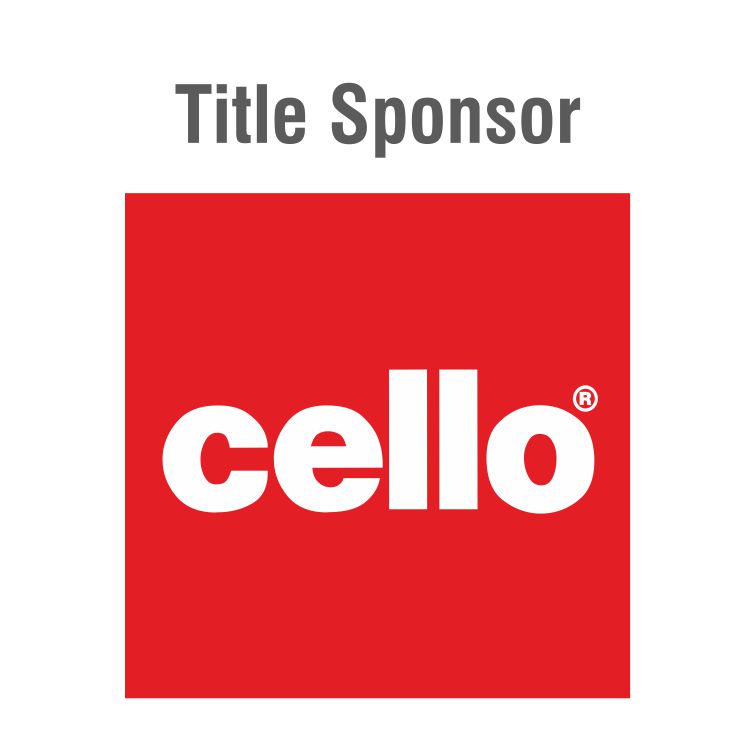 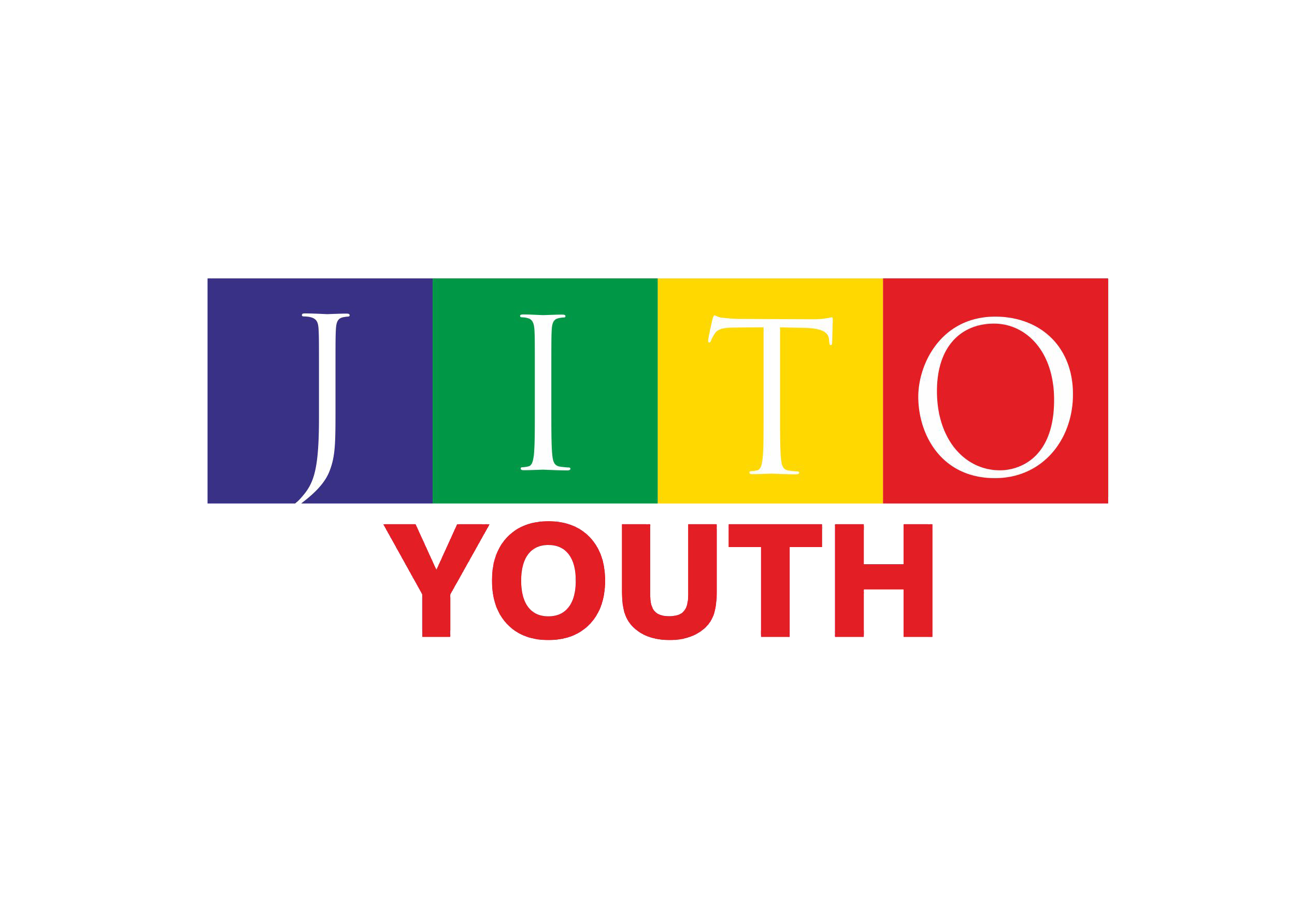 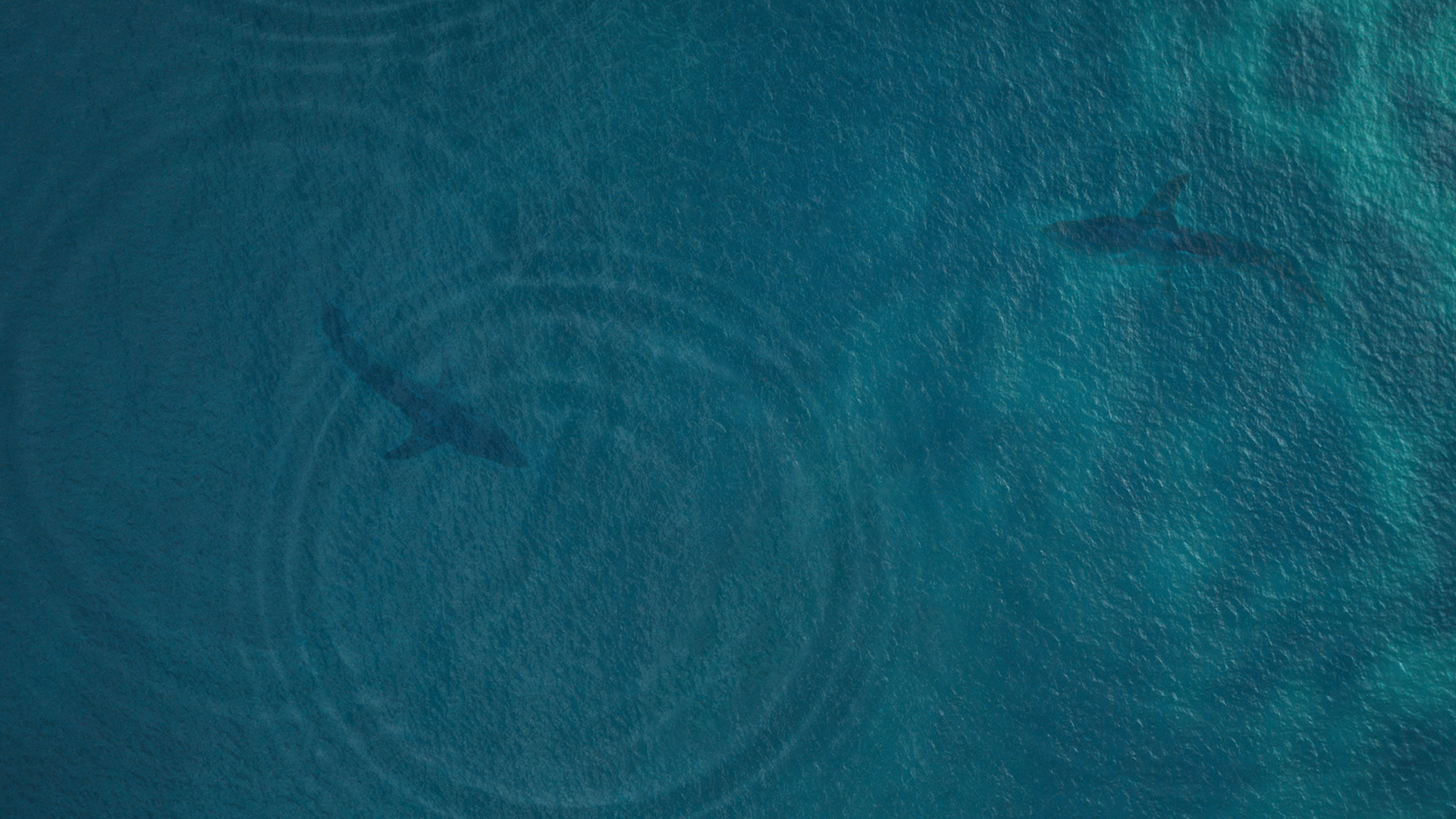 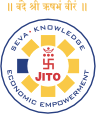 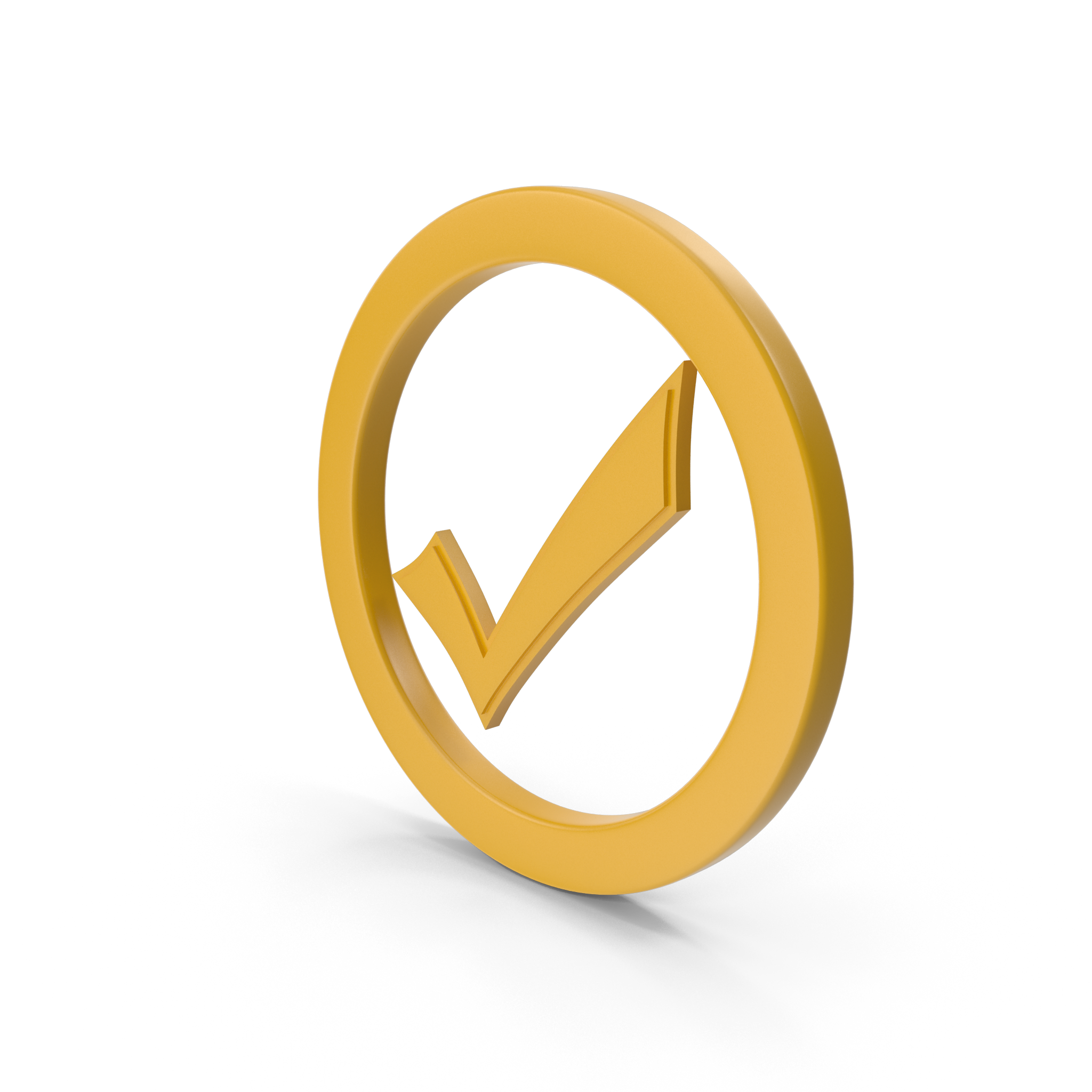 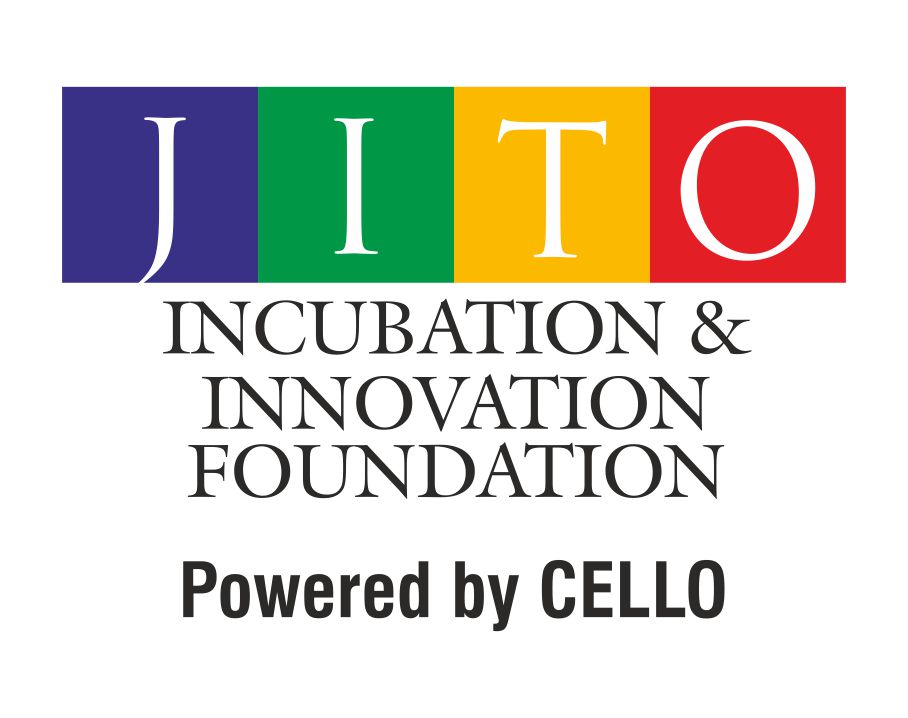 Rules and Conditions
Application to JIIF Shark Angels is completely free of charge

Investments are subject to due diligence conducted by JIIF

Due Diligence will be conducted within 60 days of the event and charges may be deducted from the funding given to Startup

1. Confidentiality 
By electing to participate in JIIF Shark Angels, each participating team agrees to allow JITO to use their names, images and information regarding the team's business, and prize information in publicity and marketing efforts throughout the world, unless specifically prohibited by law. Each participating team must agree to accept that their registration form and other entries will not be returned to them, and accept that their personal data will be available for information and statistical purposes

2. Intellectual Property
The participating team represents that intellectual property in the business model does not infringe upon the intellectual property or any other legal or moral right of any person or entity

3. Legal
The participating team represents that they shall not violate any applicable law. The Terms & Conditions and the Competition Rules shall be governed by the laws of India. Any dispute or conflict arising out of, from or relating to anything contained in the Terms & Conditions and/ or the Competition Rules is subject to the jurisdiction of Mumbai courts only

Decision of JIIF Management will be Final and binding.
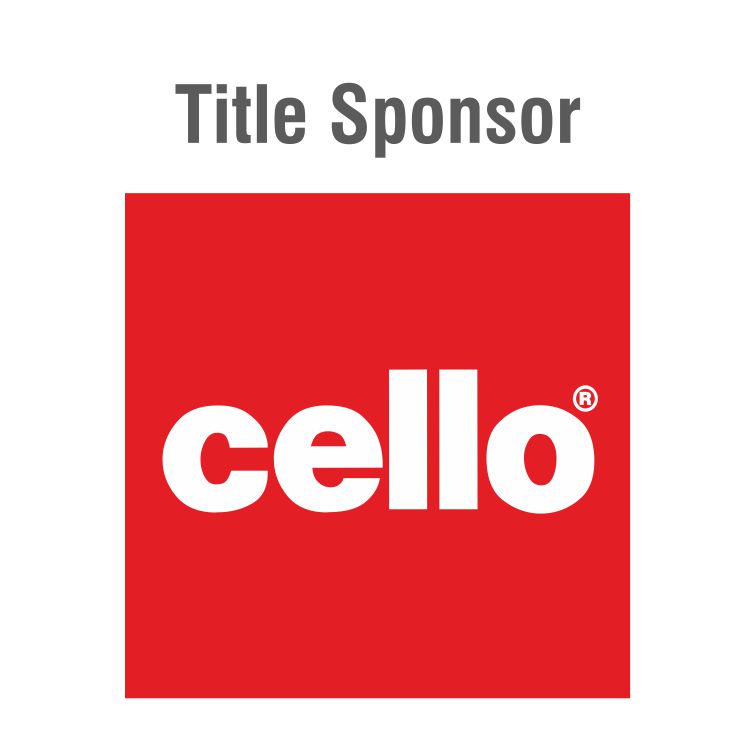 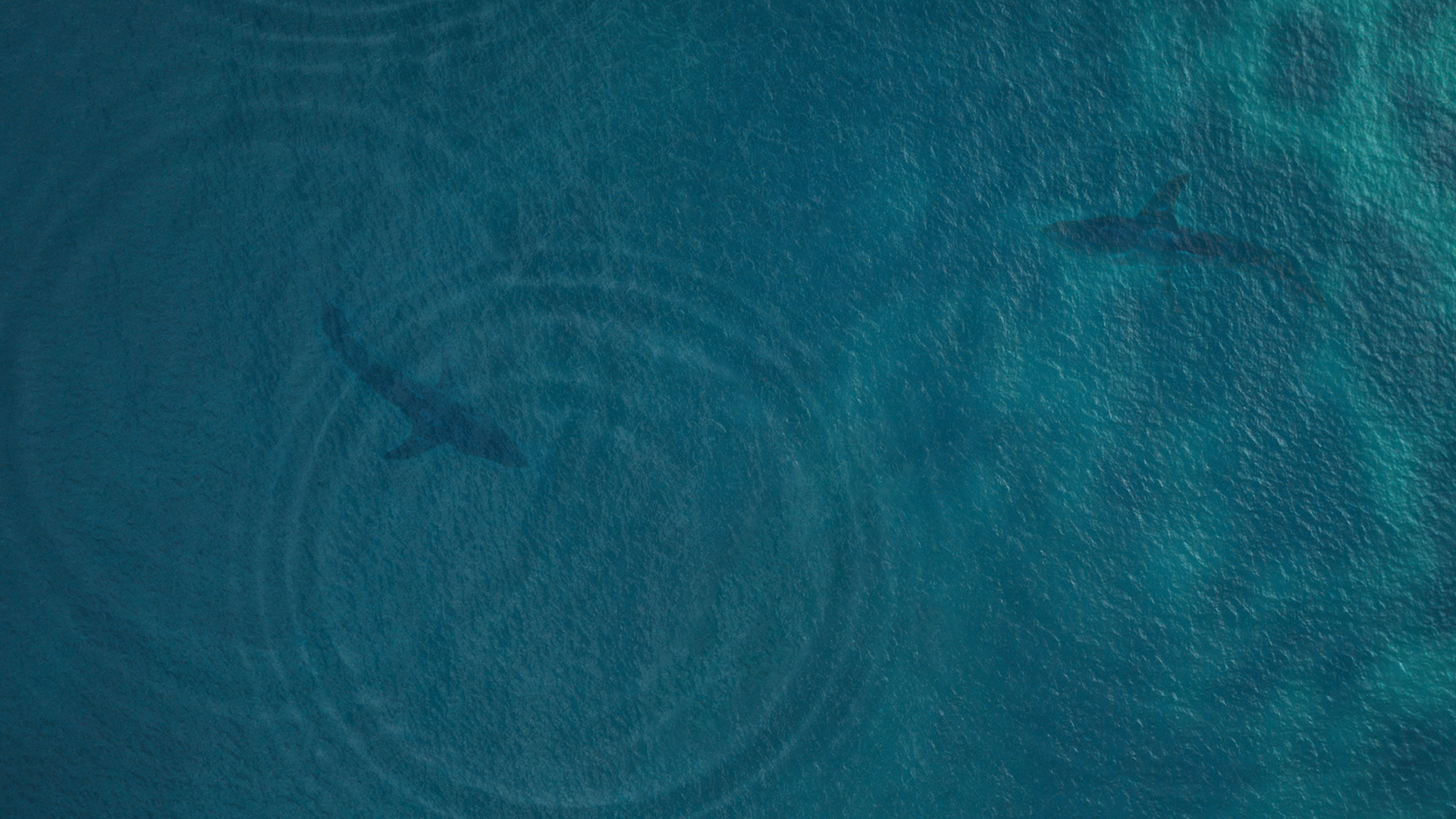 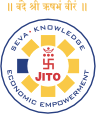 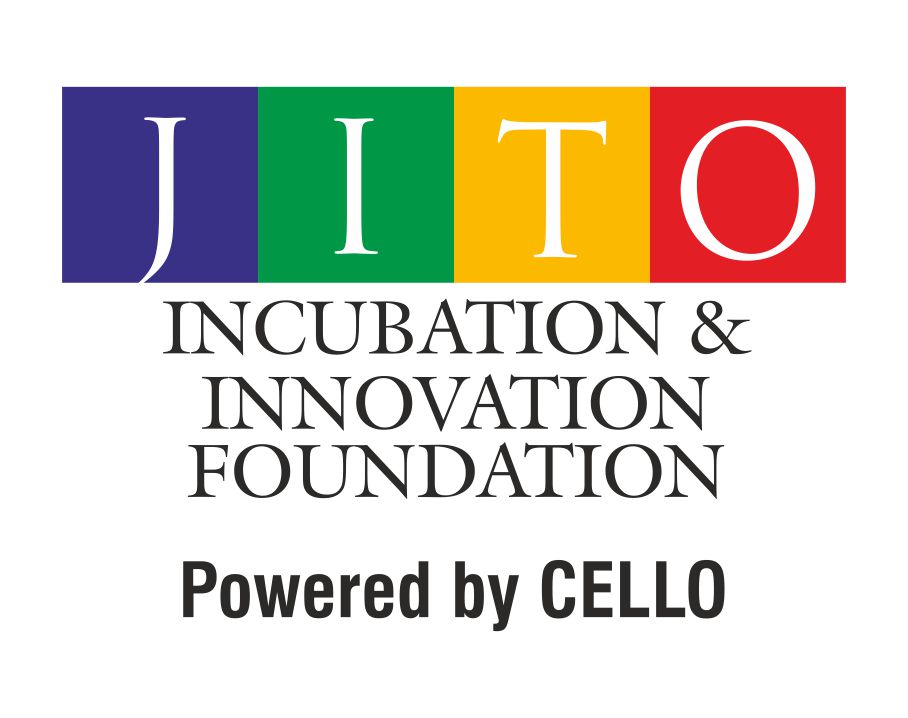 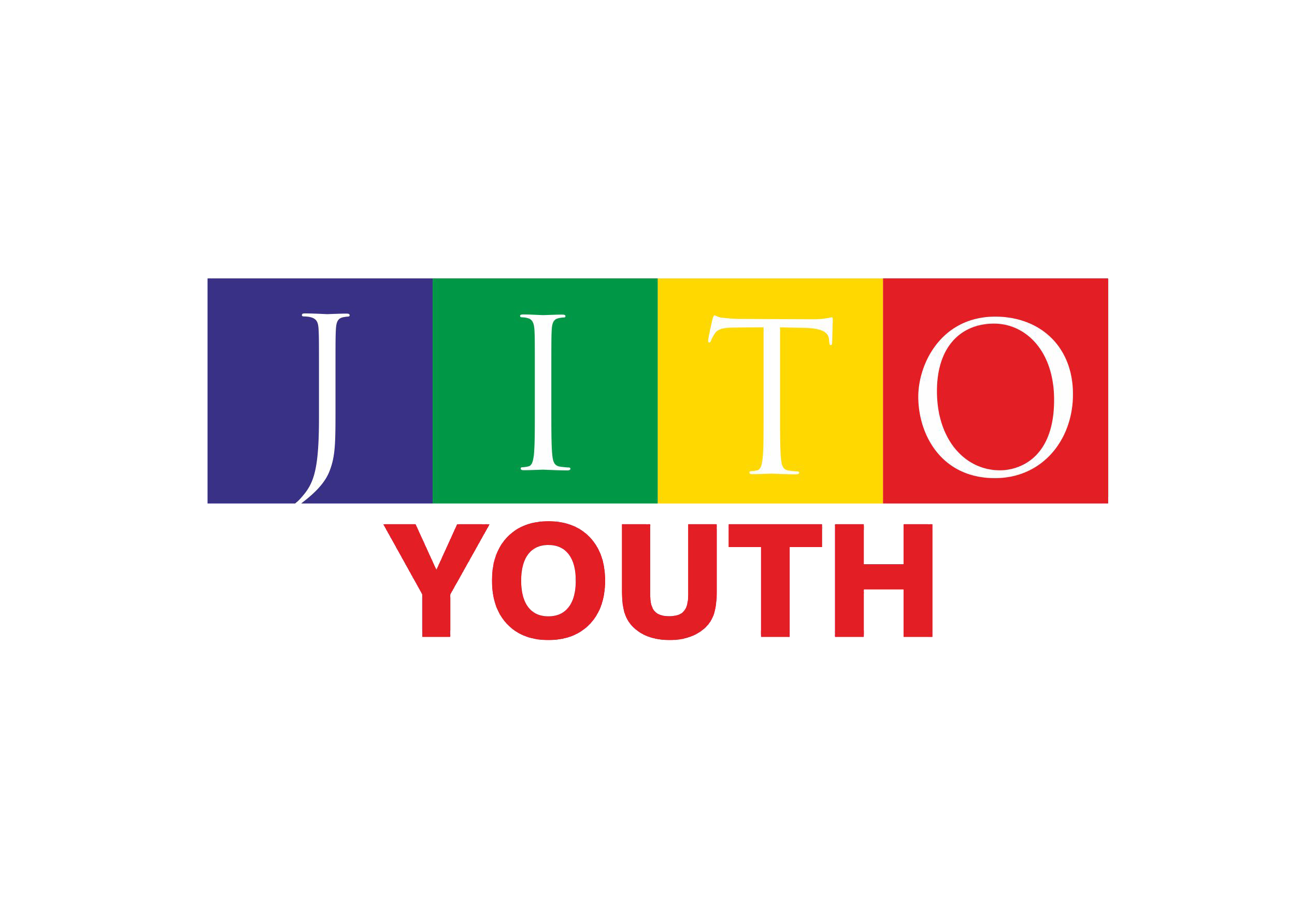 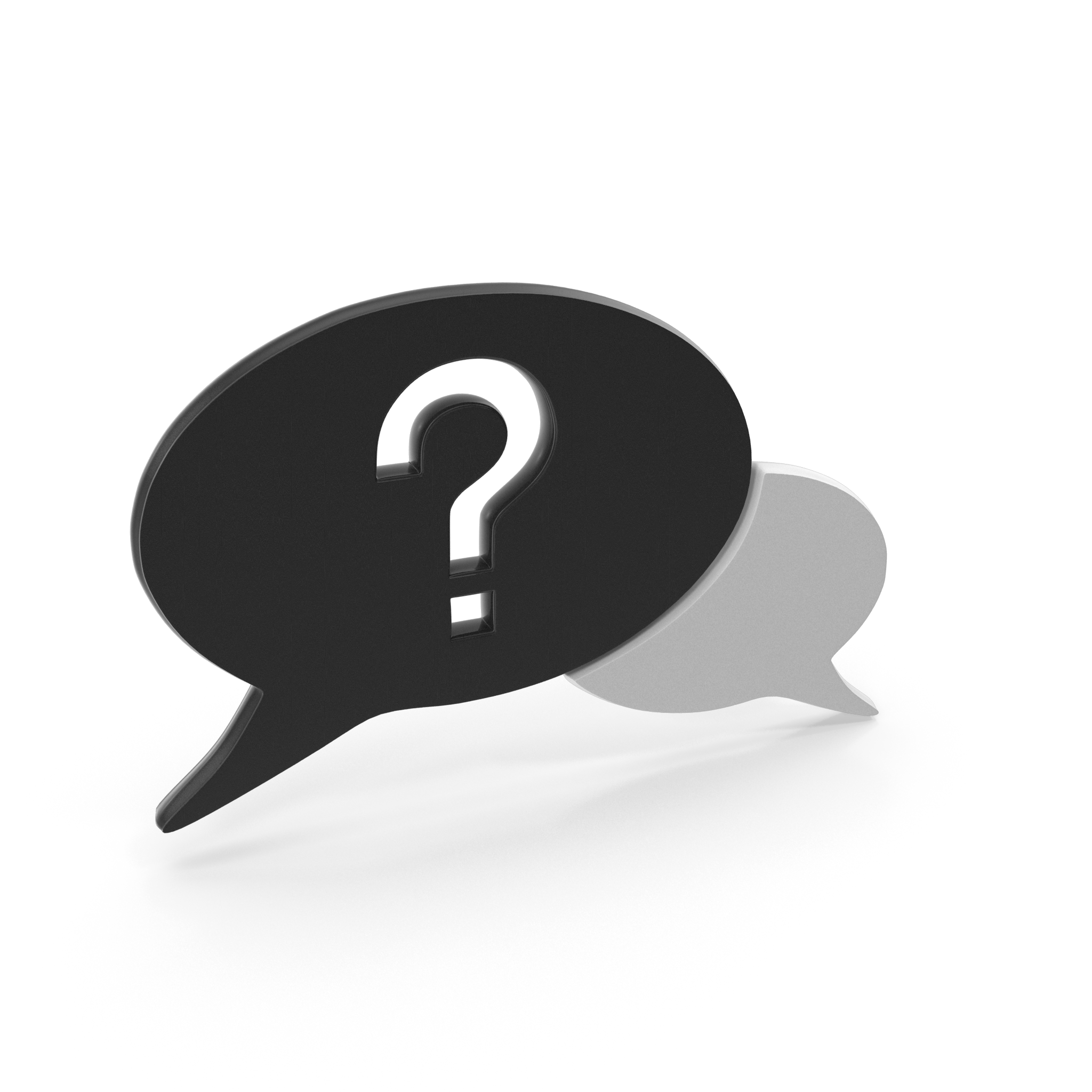 FAQ
What will the Startup have to give in return of funds raised? The Startup will need to offer equity against the funds raised.
What is the amount of equity we will need to offer for investment ? There is no fixed percentage of equity. It will depend on the valuation and funding sought by your startup. . The Jury’s decision shall be final and binding on specifics. 
Who will make the Investment? The investors' panel includes established entrepreneurs and industrialists. The final details of the panel will be released shortly
What is the acceleration / incubation opportunities available ? The applicants and winners shall get Incubation/Acceleration opportunity with JITO Incubation and Innovation Foundation.
Will I have to be based in Mumbai for investment or incubation? Not necessarily. You can be based anywhere in the World if you qualify the above criteria in slide 6 and 7
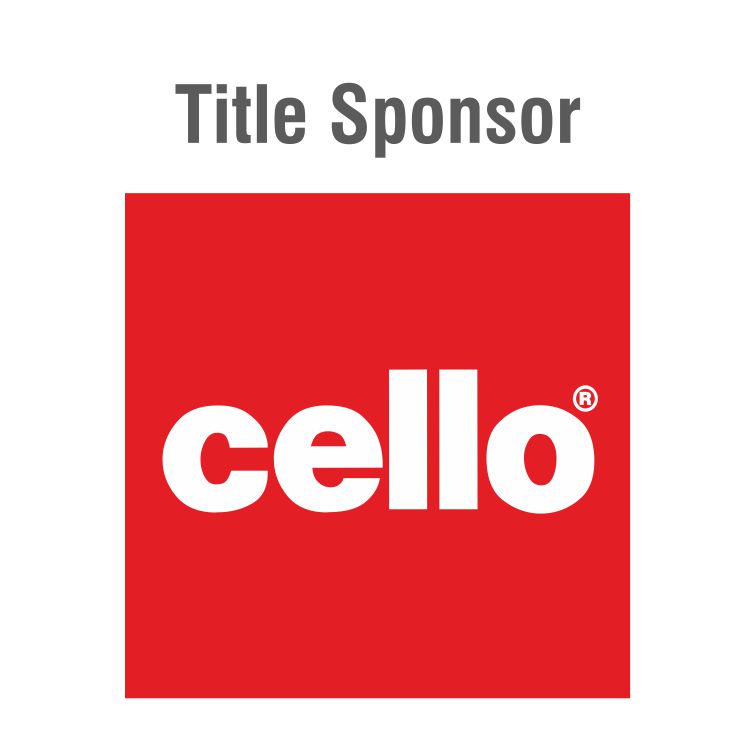 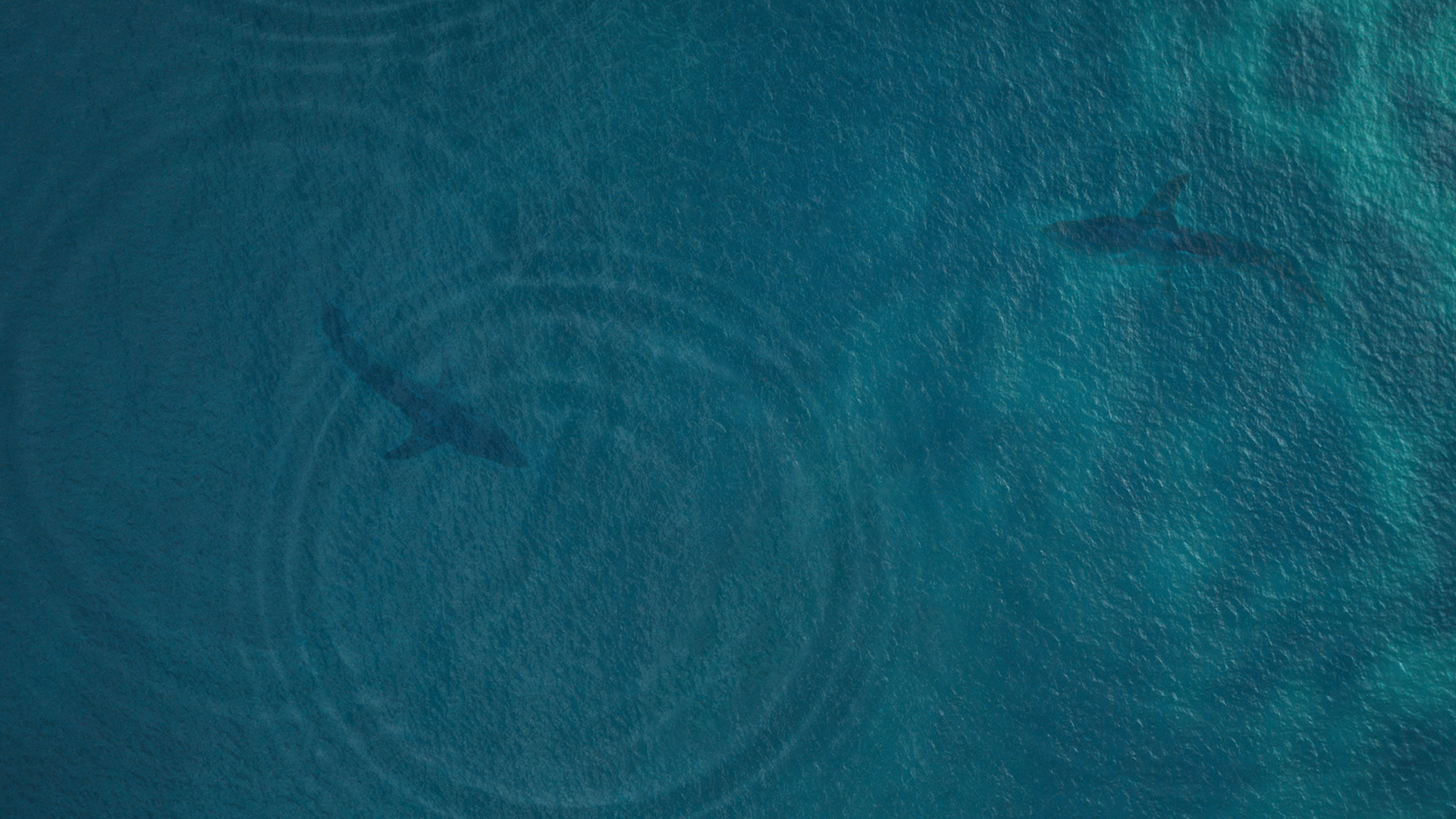 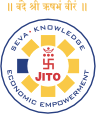 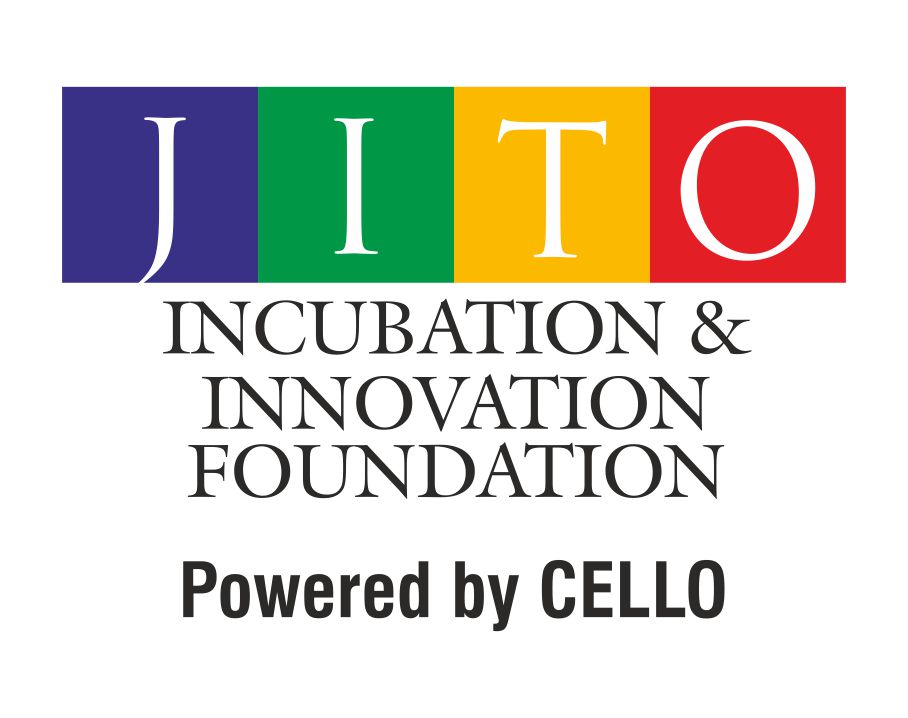 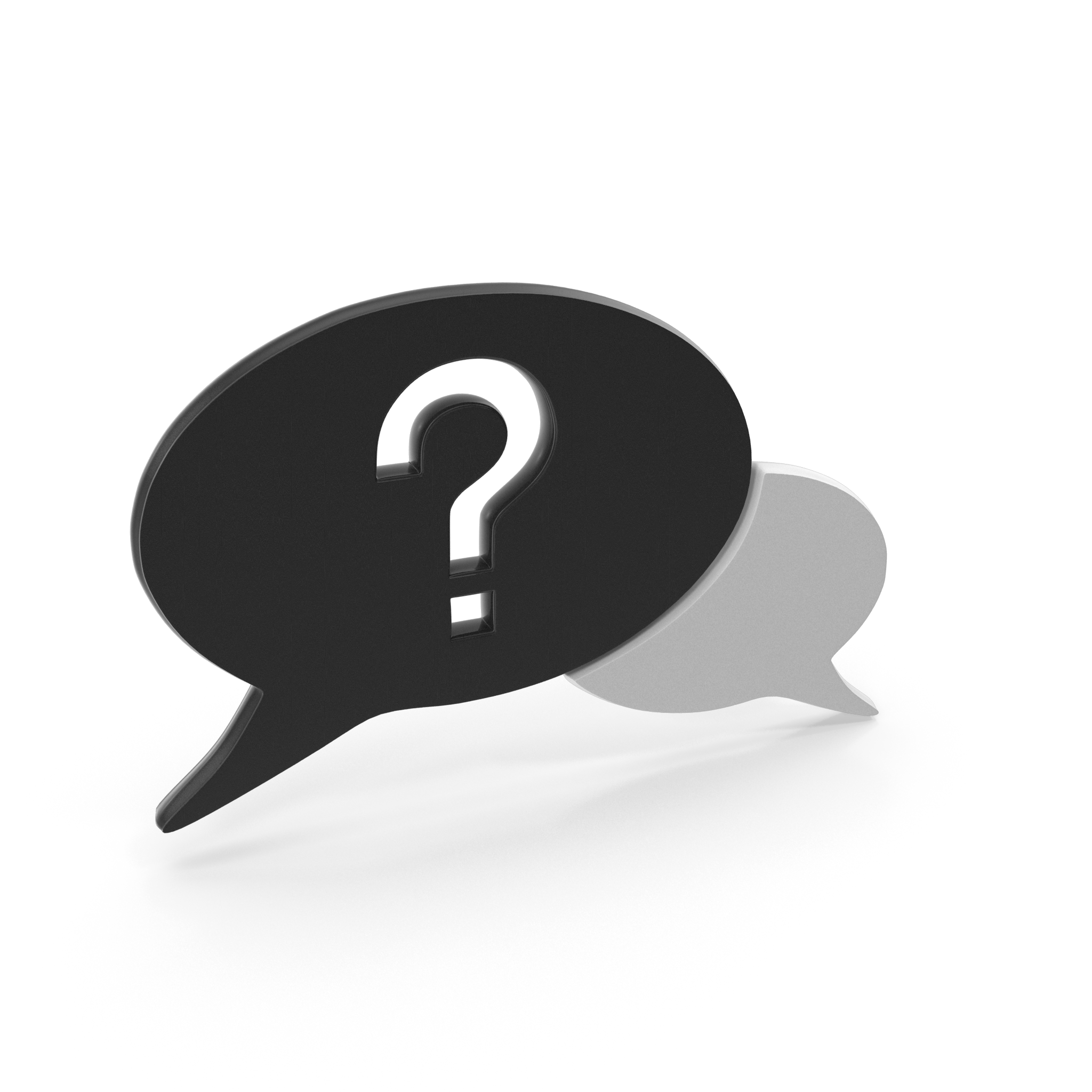 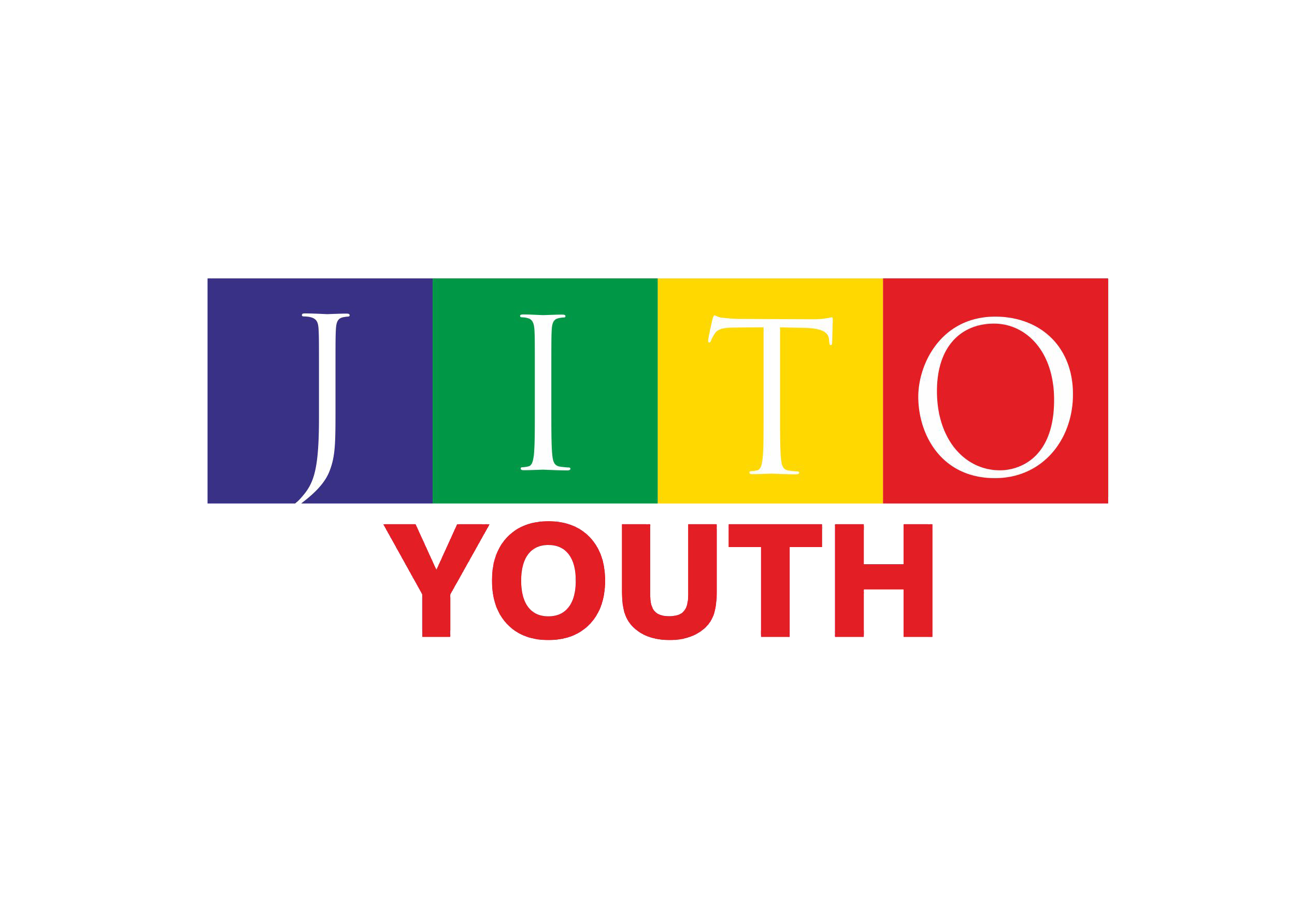 FAQ
Are all founding members needed to attend the pitch? It is recommended for your key members to be present. However, at your discretion you can choose to send specific founders
What is the judging criteria? Startups will be evaluated on 5 criteria as mentioned on slide 8. Please refer that slide for criteria 
Is it compulsory to have a team? No. You are allowed to participate as an Individual as long as you meet the eligibility criteria
Where can I get a sample business model / pitch deck? A sample pitch deck, for your reference, has been attached to this kit. Your business model would be unique. Hence, it should be prepared by your team in a format you feel is the best way to display your model but all pointers must be covered.
How is confidentiality of the questionnaire/ B-Model maintained?The entries for JIIF Shark Angels are judged by established entrepreneurs and industrialists who believe in promoting entrepreneurship. They are themselves very busy people and looking at B-Models is a routine affair for them. Your entry is viewed only by the judges. At no stage is an organizer permitted to view your B-Model. However, we cannot get our judges to sign a non-disclosure agreement (NDA). To view our policy about confidentiality, refer to Terms and Conditions
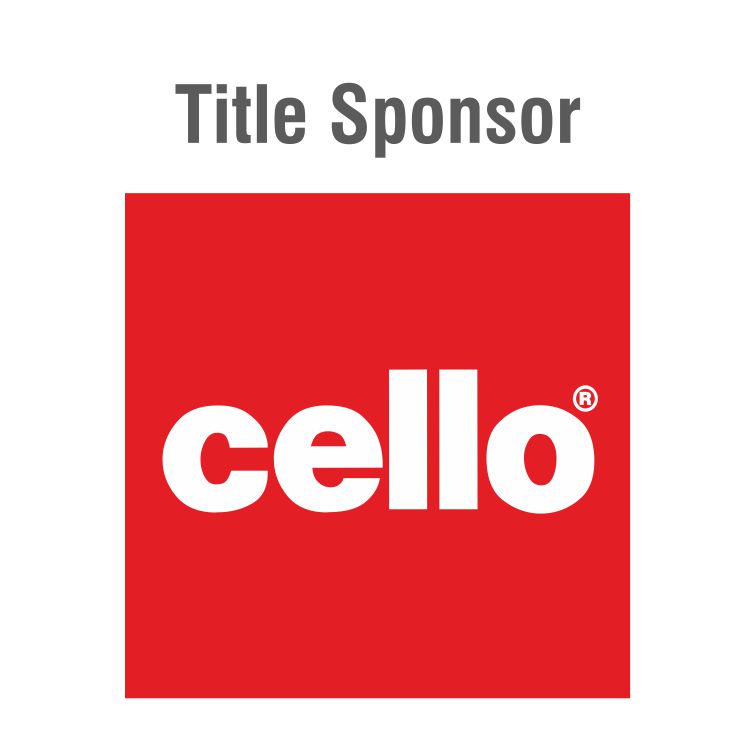